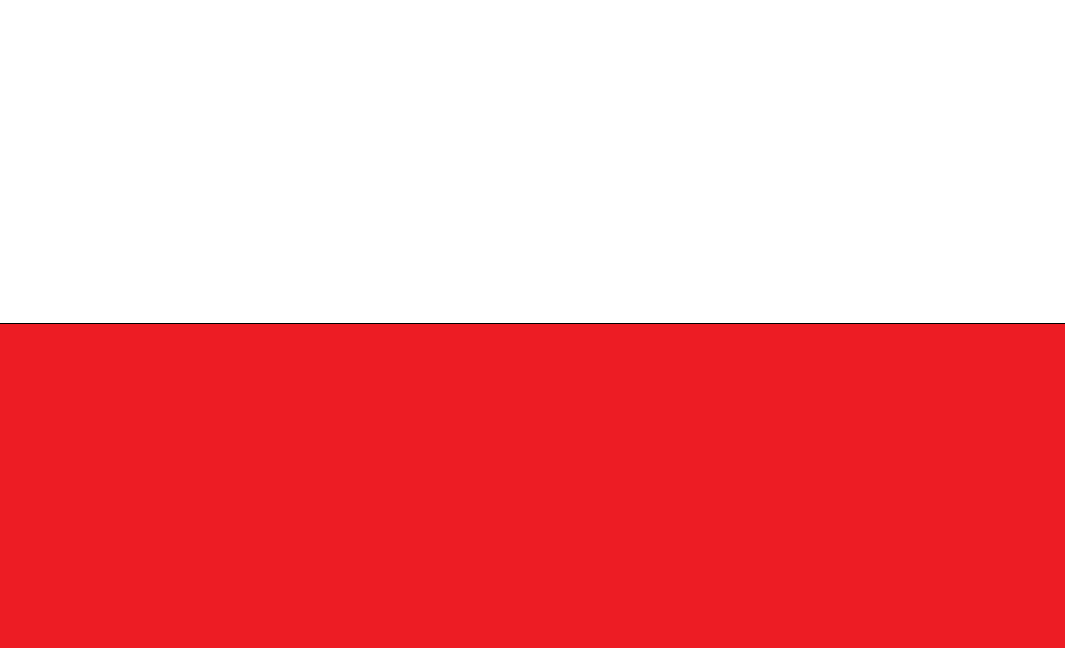 Polsko
POL248 Úvod do volební geografie
Mgr. Matěj Pospíchal
13.3.2019
1918-1939
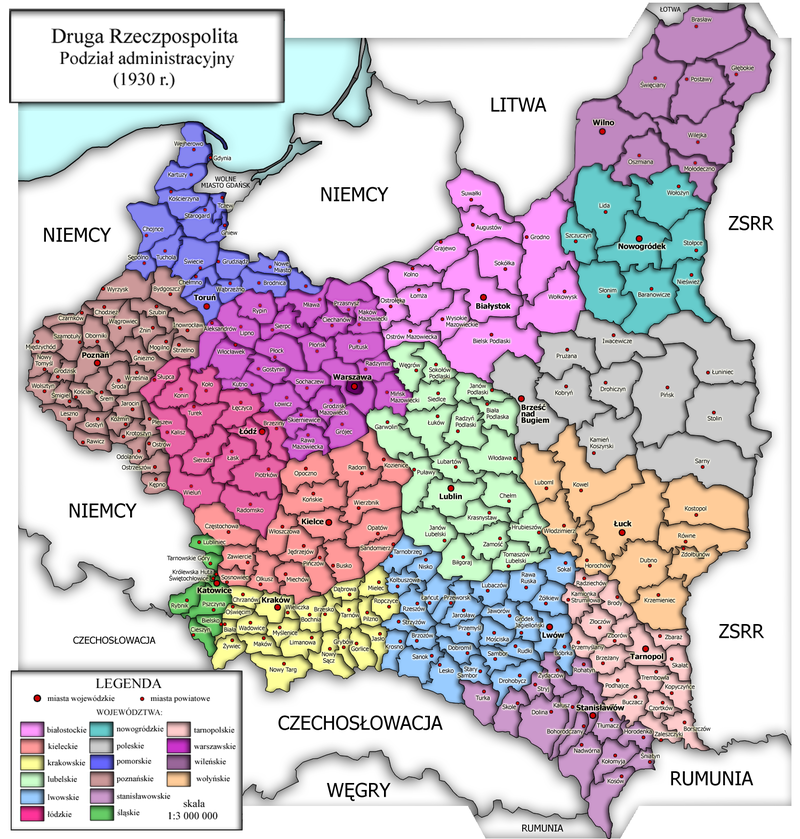 Nestabilita

Józef Piłsudski a sanační režim

Hlavní subjekty: BBWR, SN, PPS, PSL

Národnostní menšiny
1922					1937
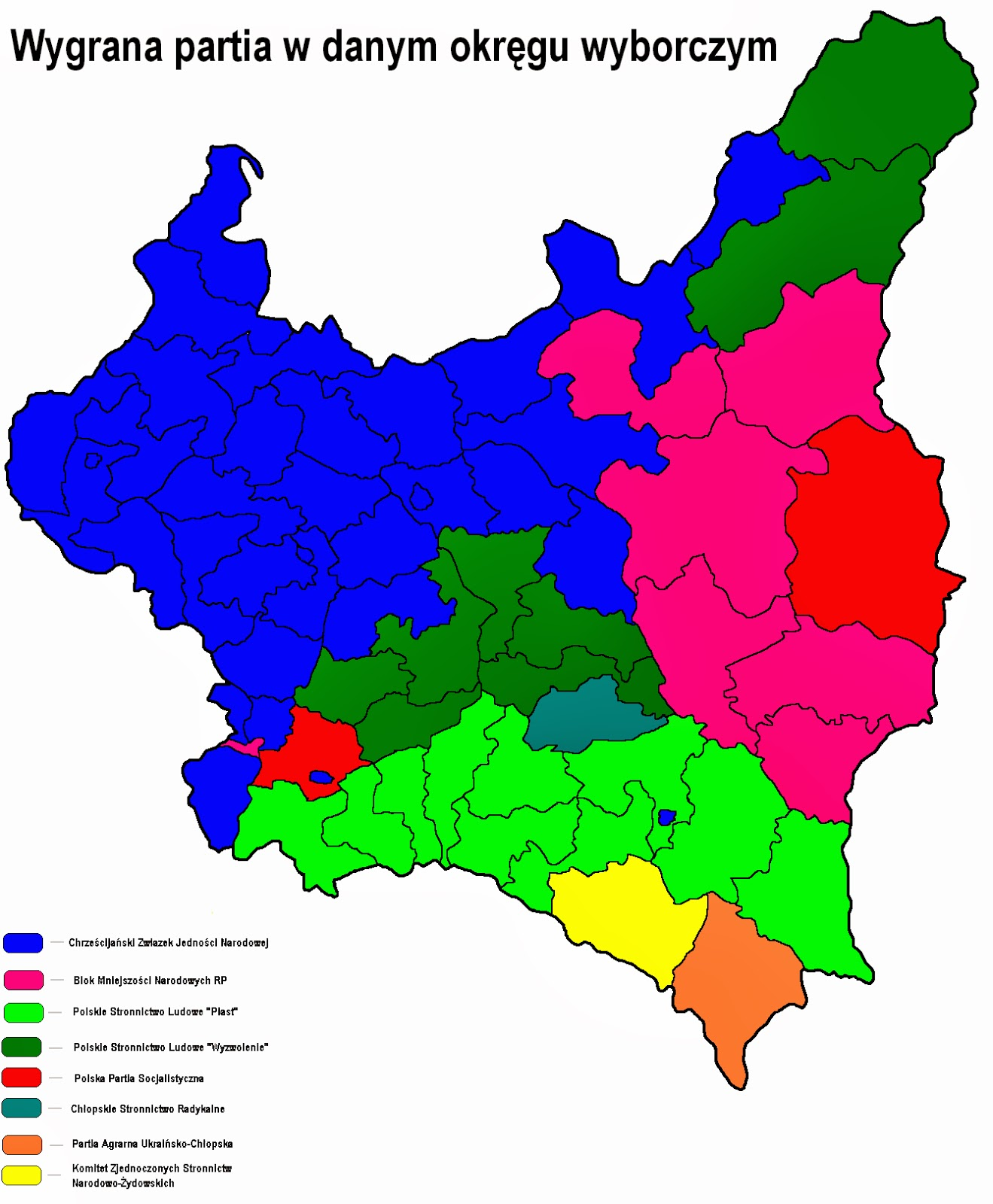 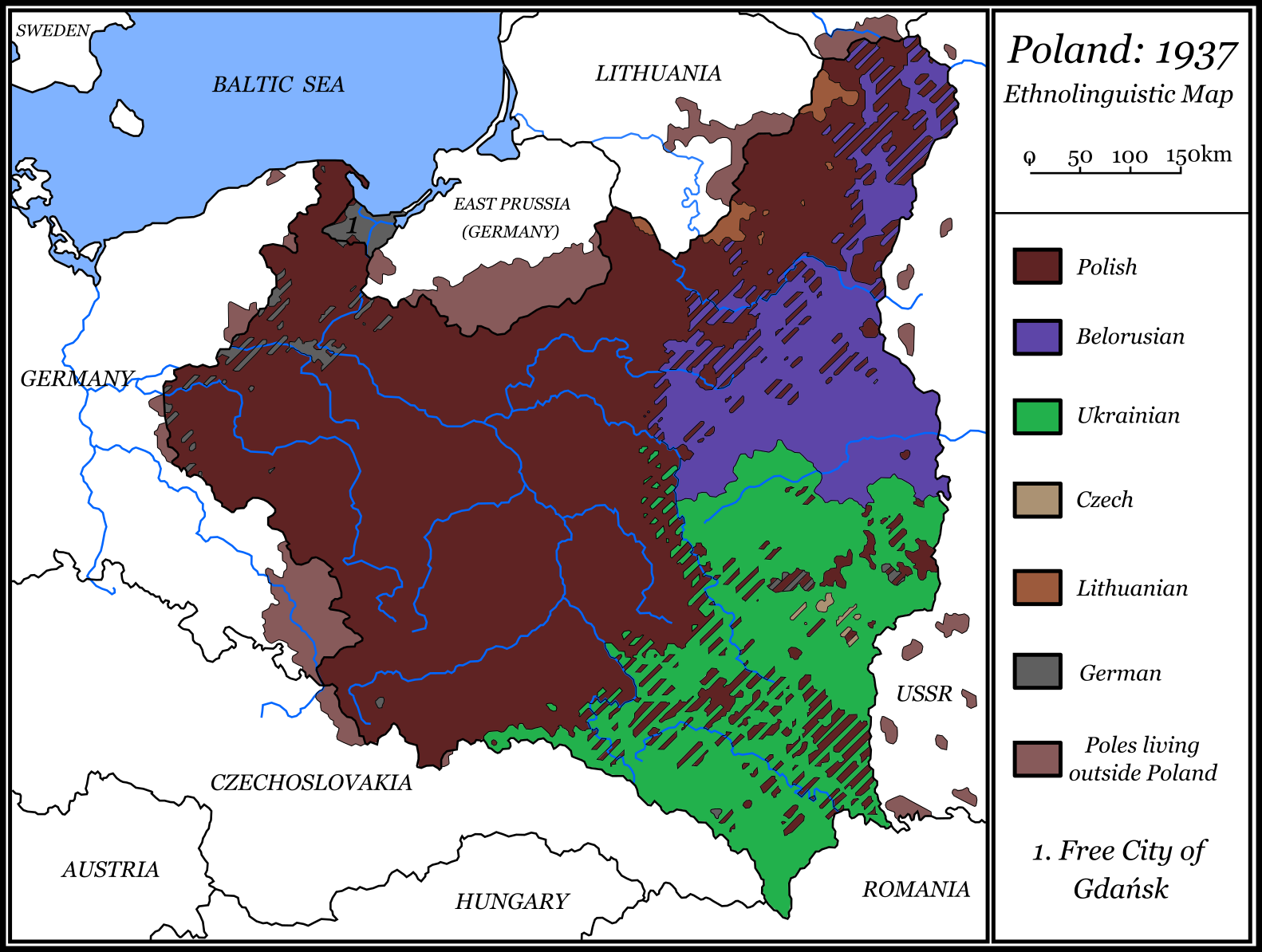 Polsko
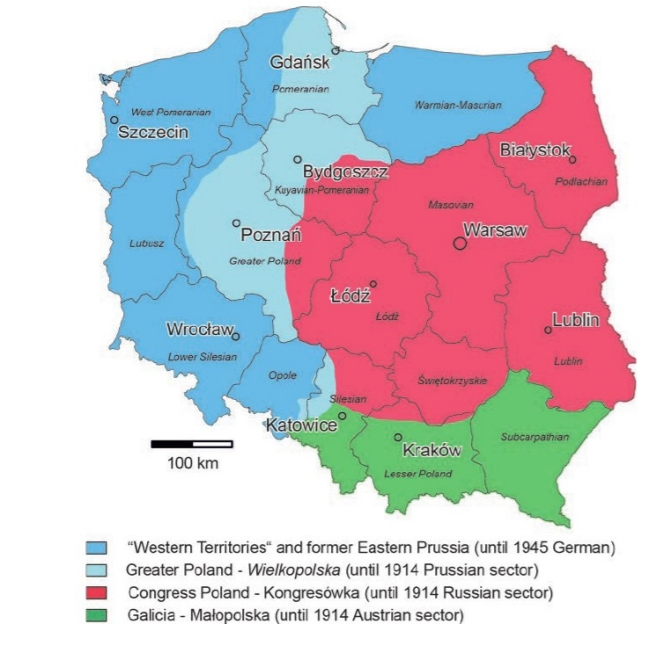 Výrazný vliv rozdělení země

Katolická církev                                Solidarita
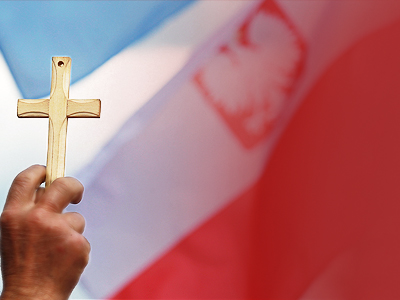 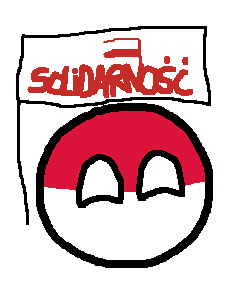 Po roce 1989
Postkomunistické x postsolidaritní subjekty

Ekonomická transformace

Slabší tradiční konfliktní linie

Do 2001 – nestabilita stranického spektra
Po roce 1989
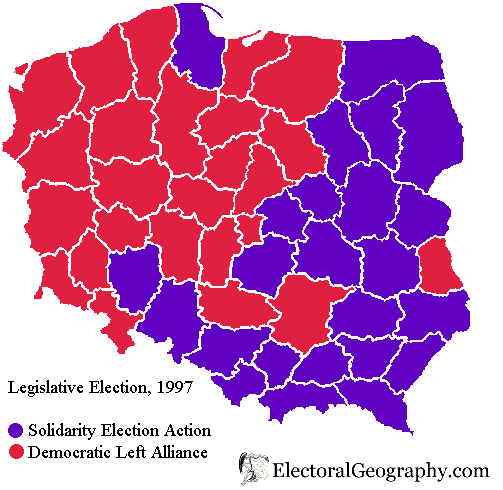 21. století
Propad polské levice

Souboj PiS x PO

Vzrůstající polarizace – klíčový rok 2005
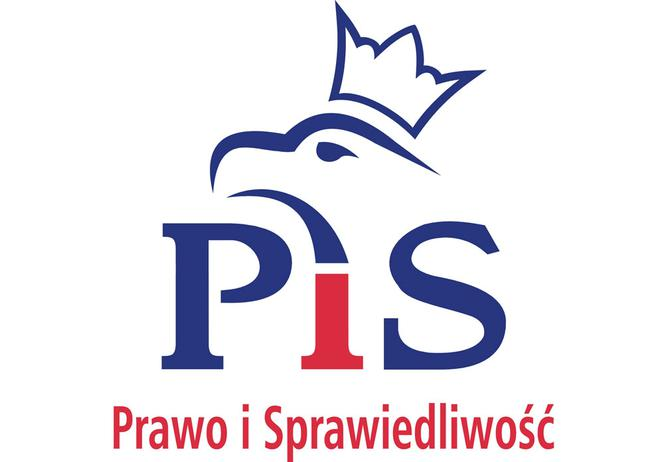 Právo a spravedlnost
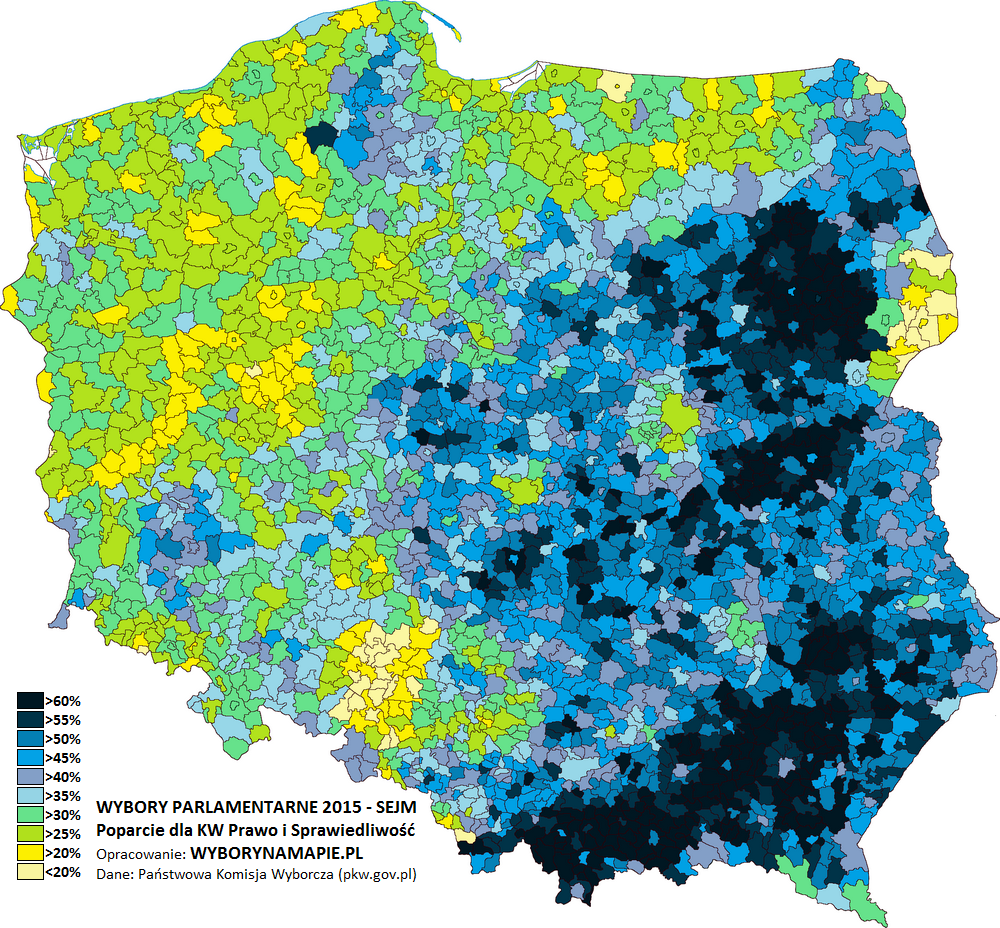 Konzervatismus, euroskepticismus

Jarosław Kaczyński

Východ země, bývalá Halič

Menší města a gminy
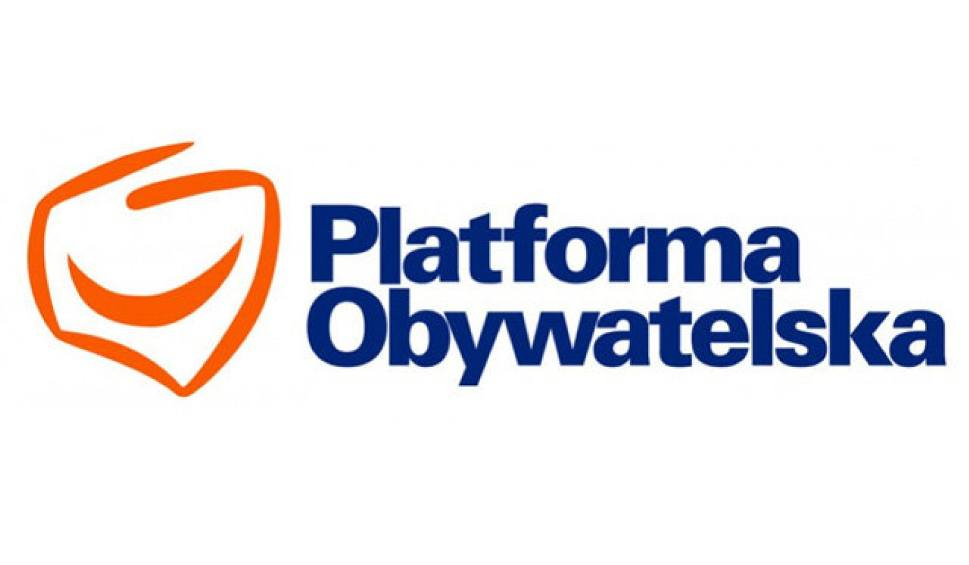 Občanská platforma
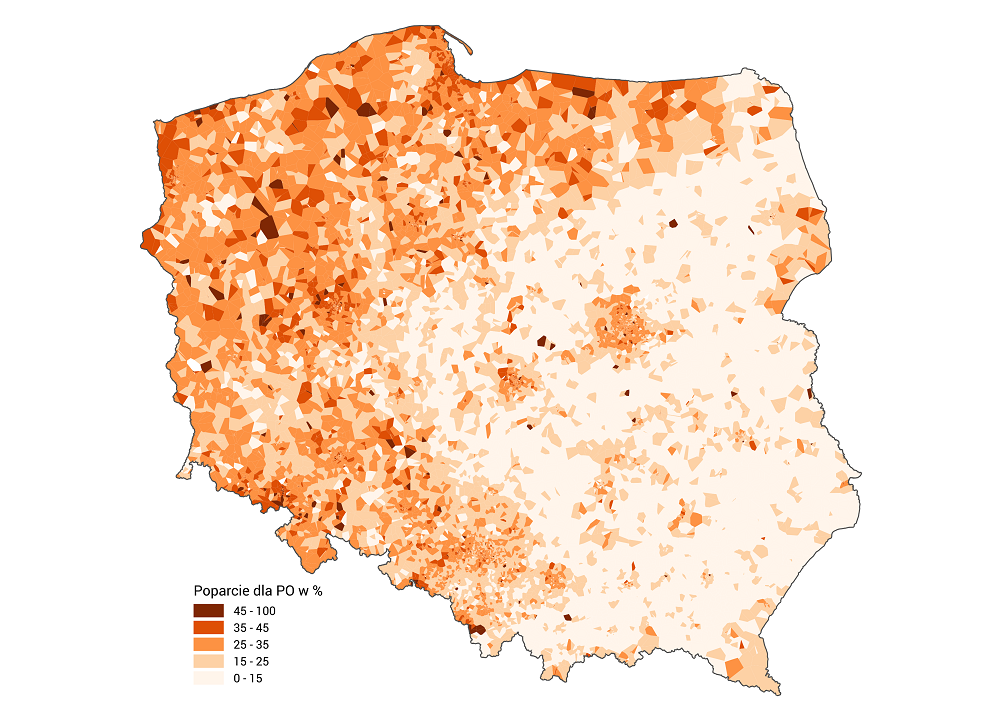 Křesťanská demokracie, liberalismus (?)

Donald Tusk

Západ země, „německá území“

Větší města
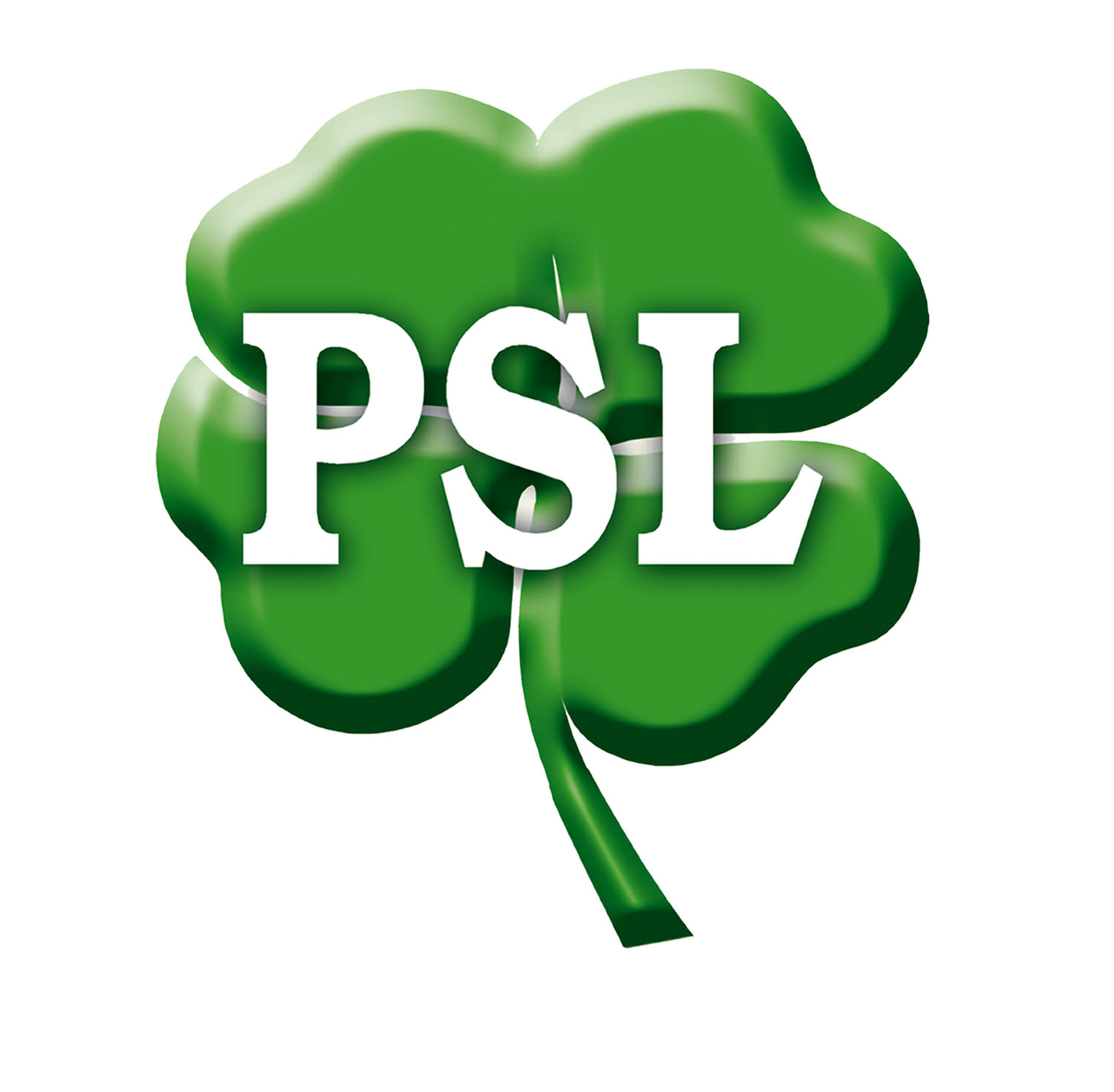 Polská strana lidová
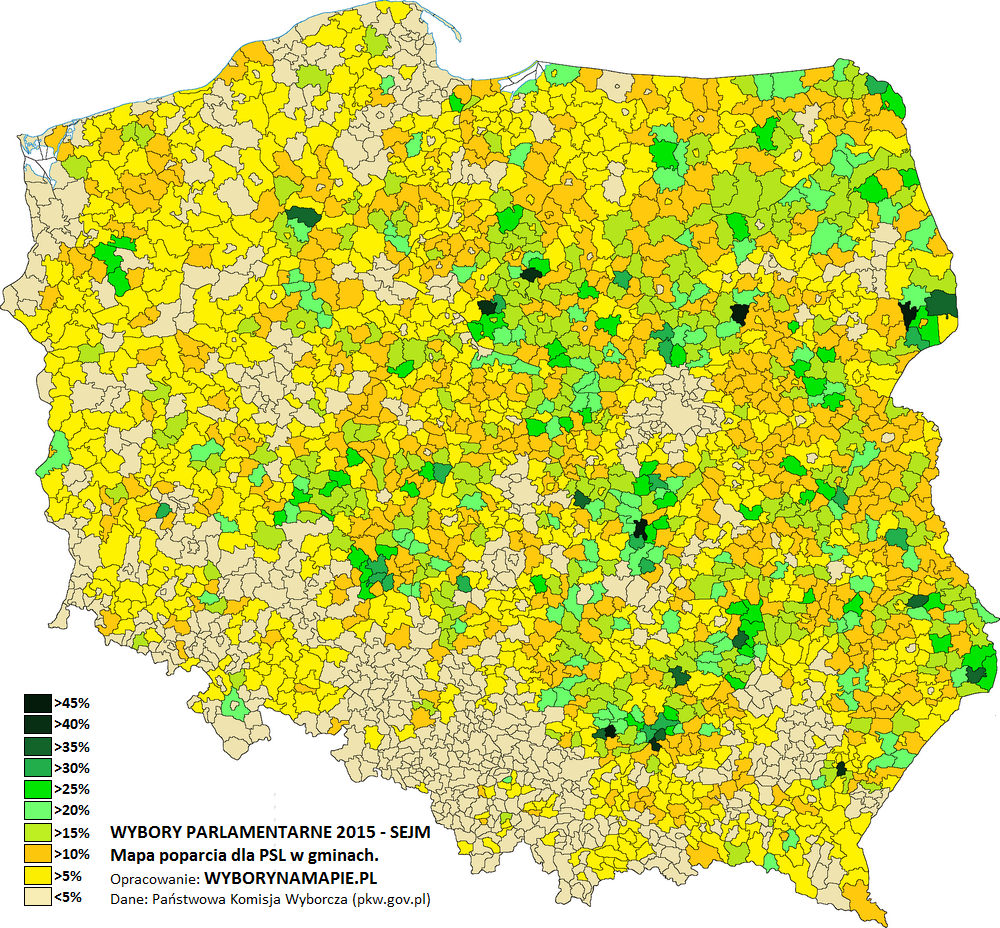 Agrární strana

Původ již v II. republice

Venkovské oblasti, Svatokřížské vojvodství

Mimo velká města, oslabuje k 5%
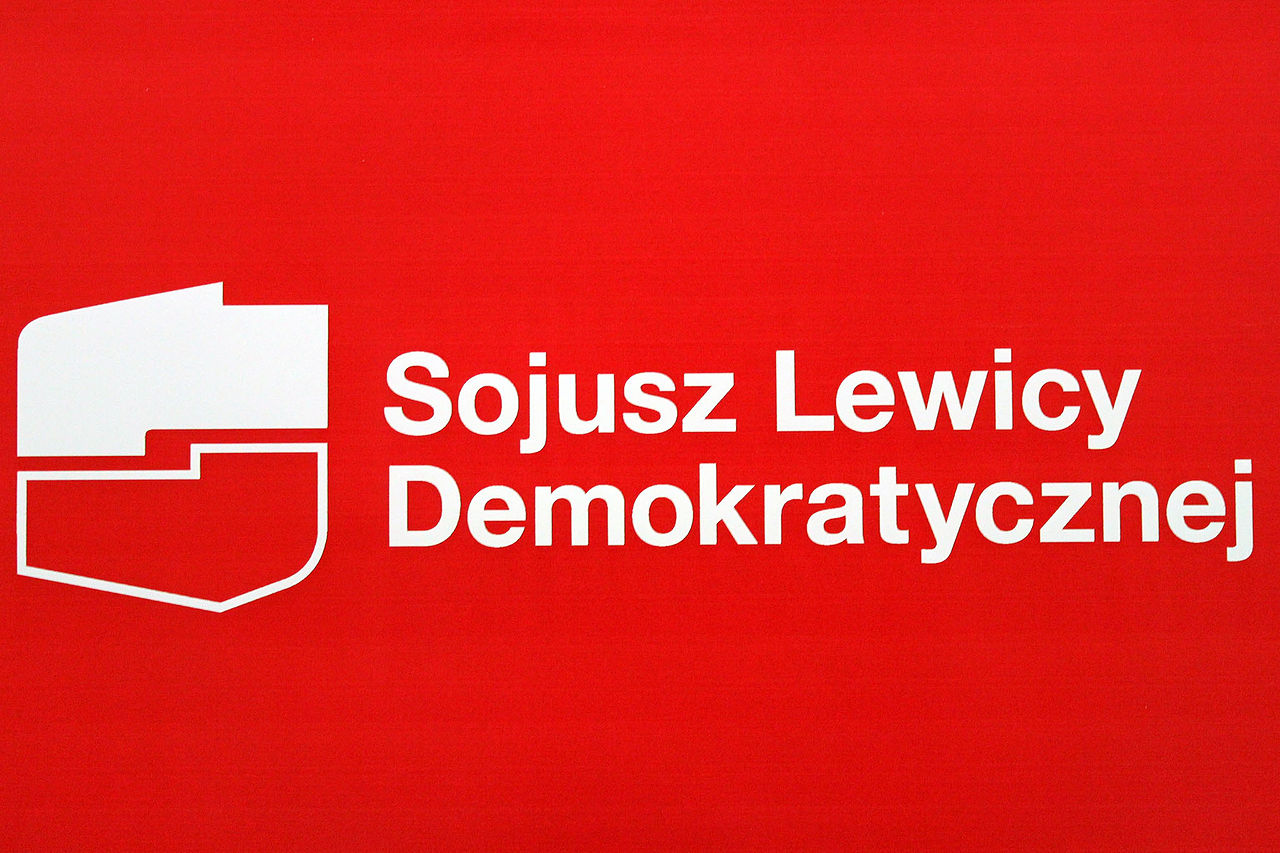 Levice
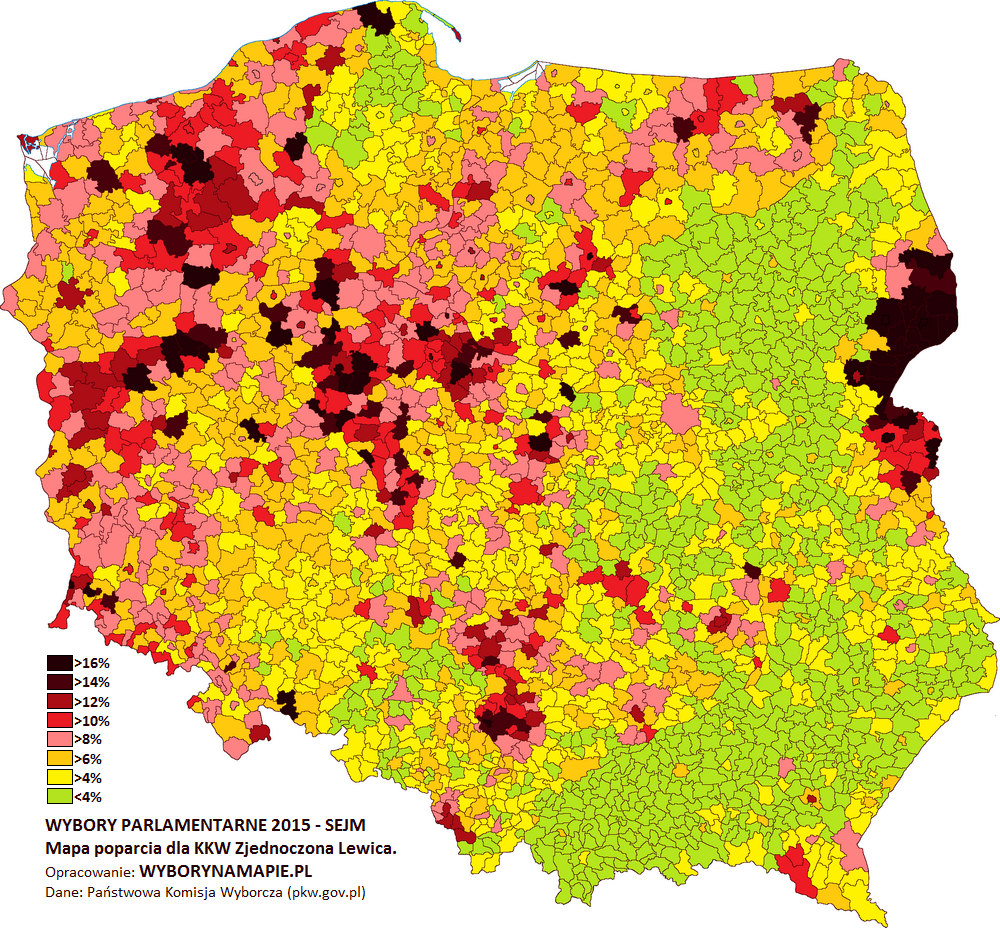 Především SLD (postkomunistická)

Časté předvolební koalice – 01, 07, 15

Sociální demokracie, sekularismus

Větší města, západ země
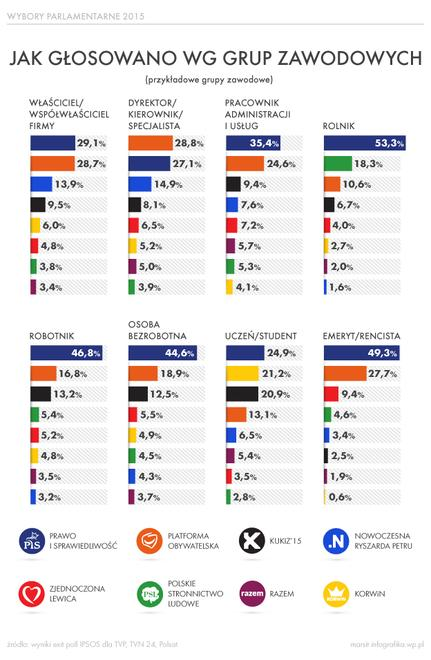 Socioekonomické charakteristiky
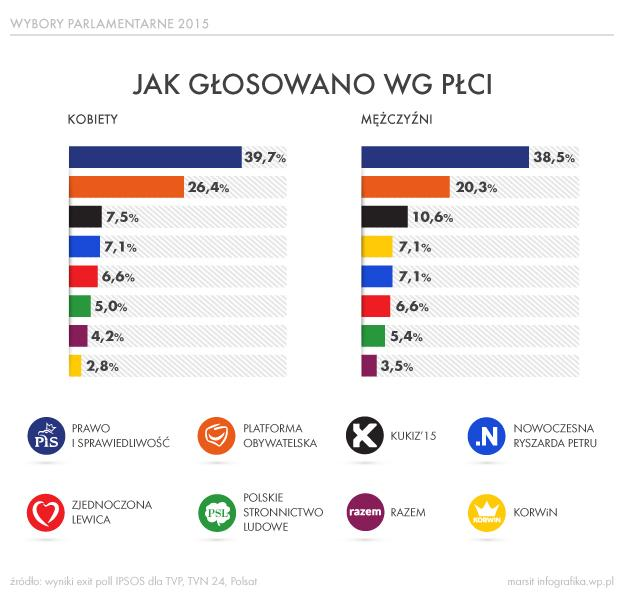 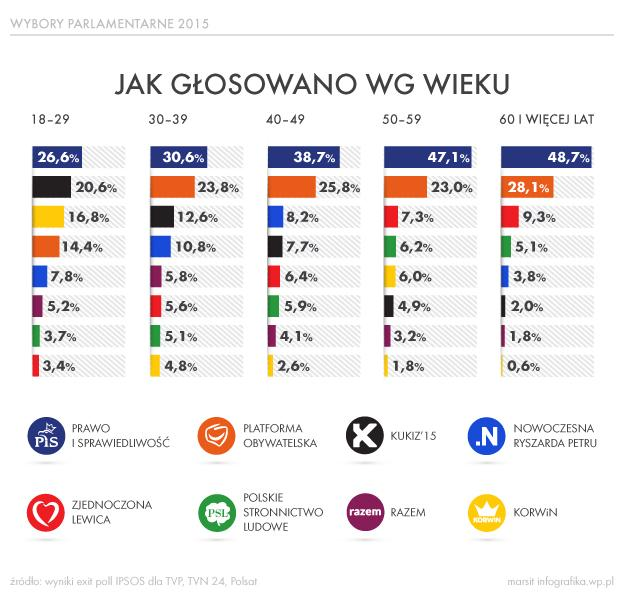 PiS x PO
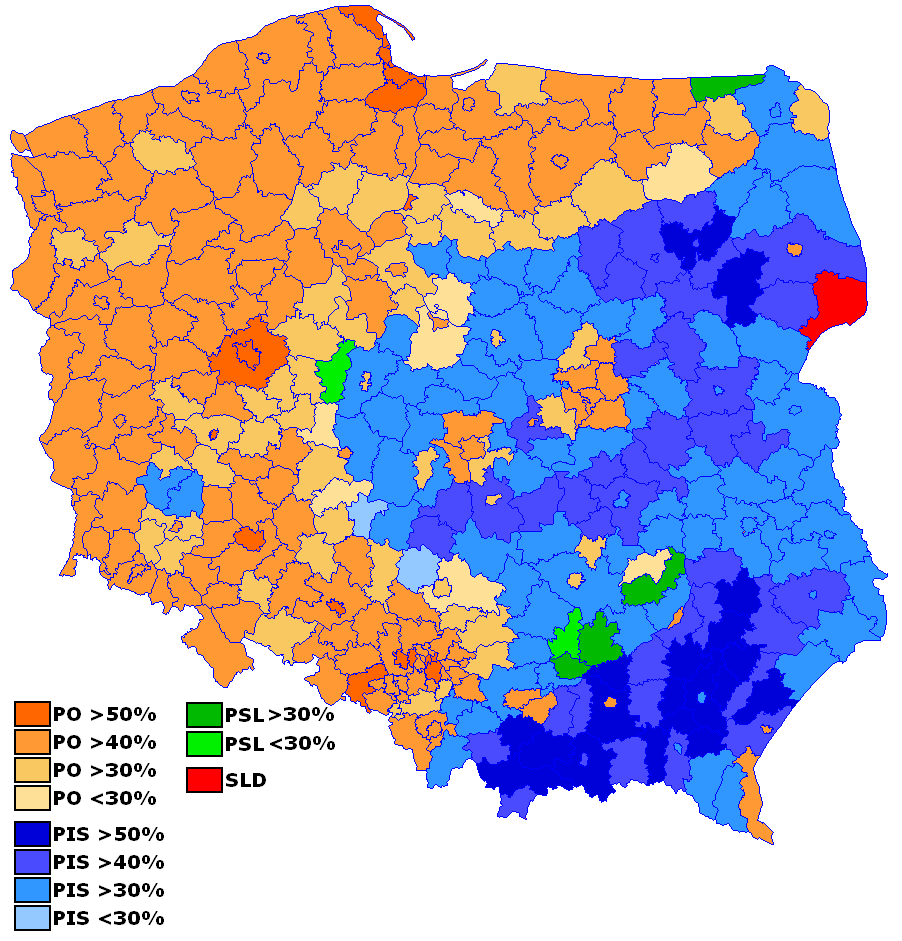 2015
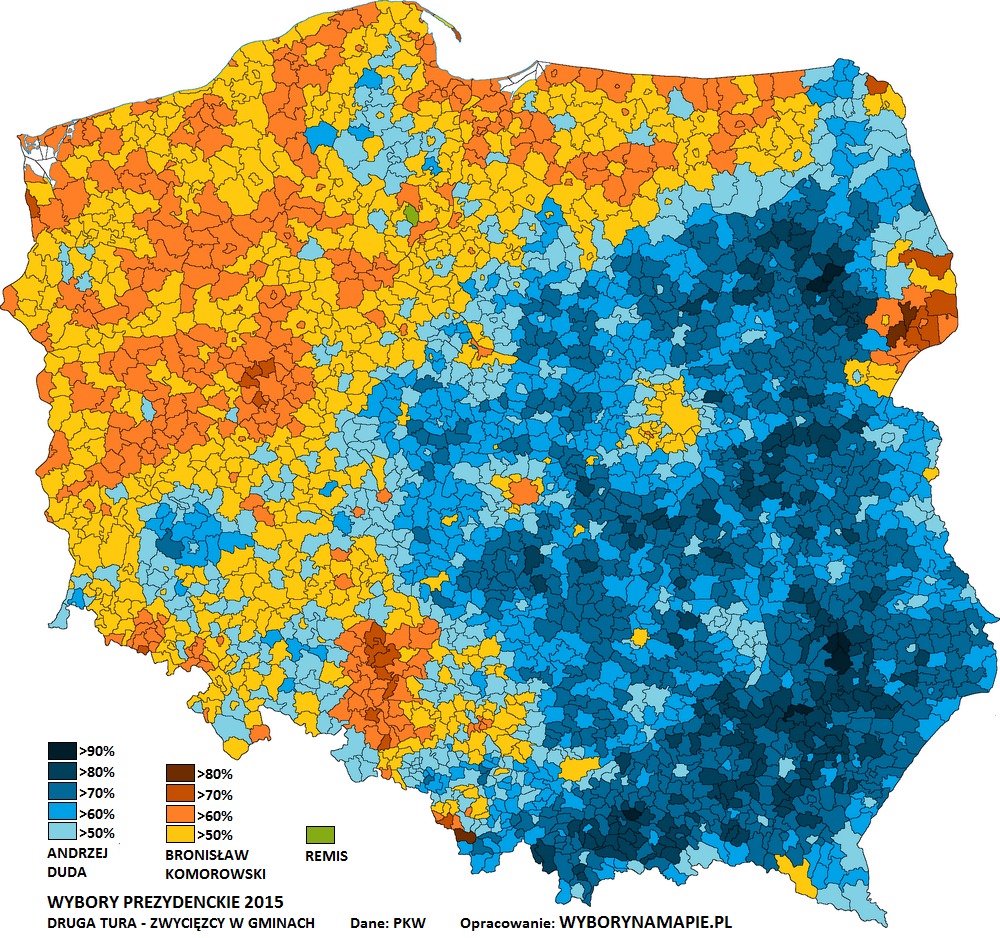 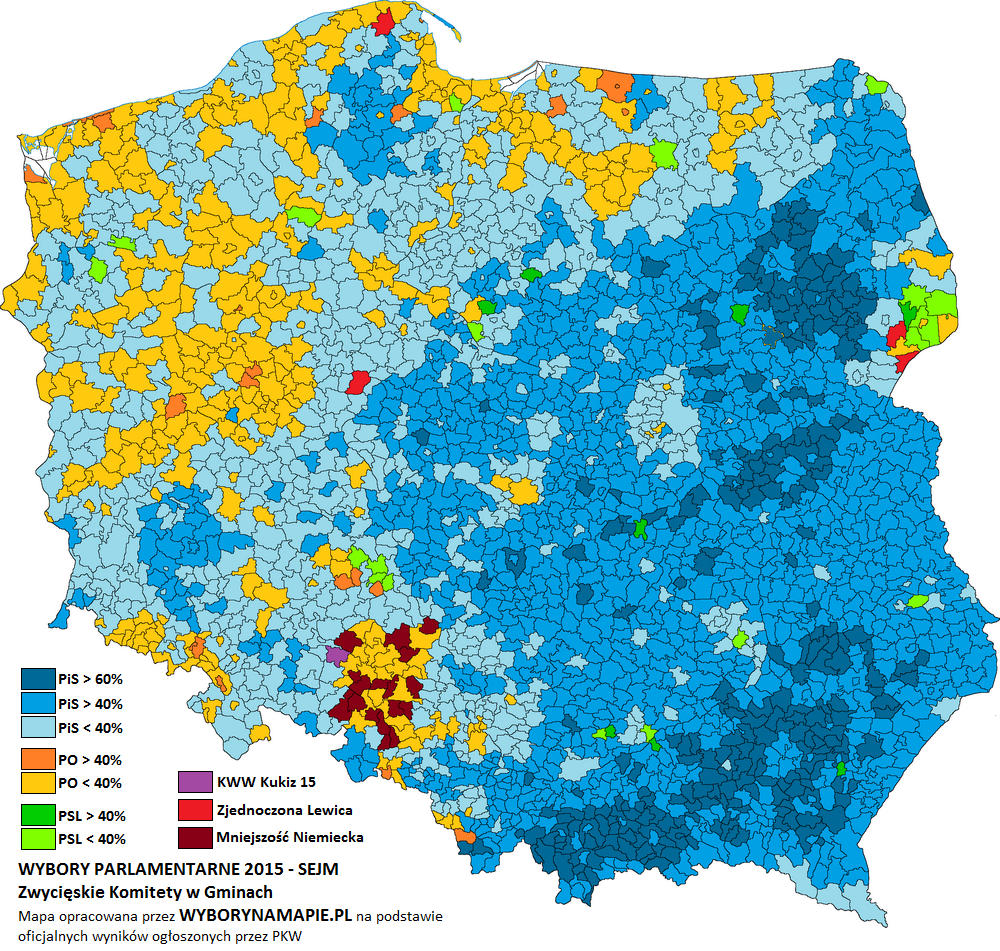 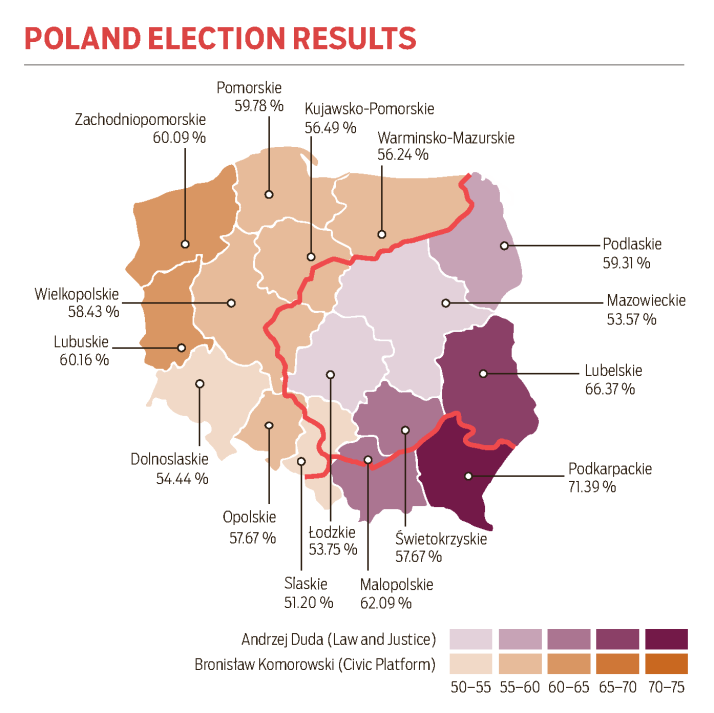 Regionální volby
16 vojvodství

Poslední volby 2018

Sjednocení opozice (?)

Lokálně silná PSL
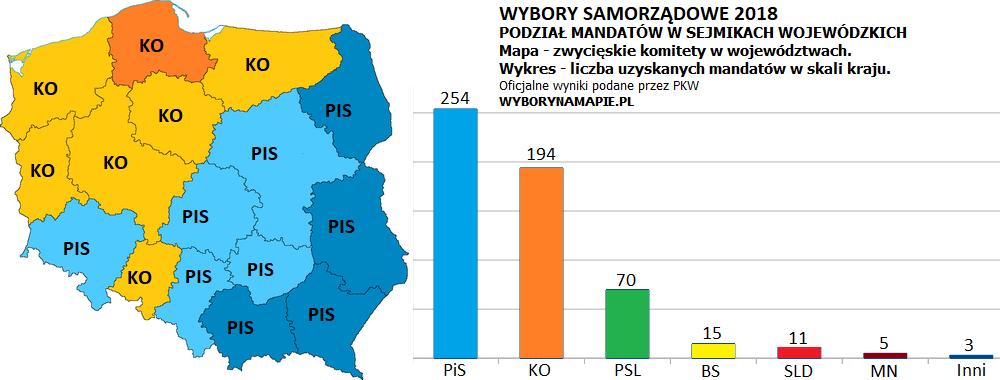 Evropská unie
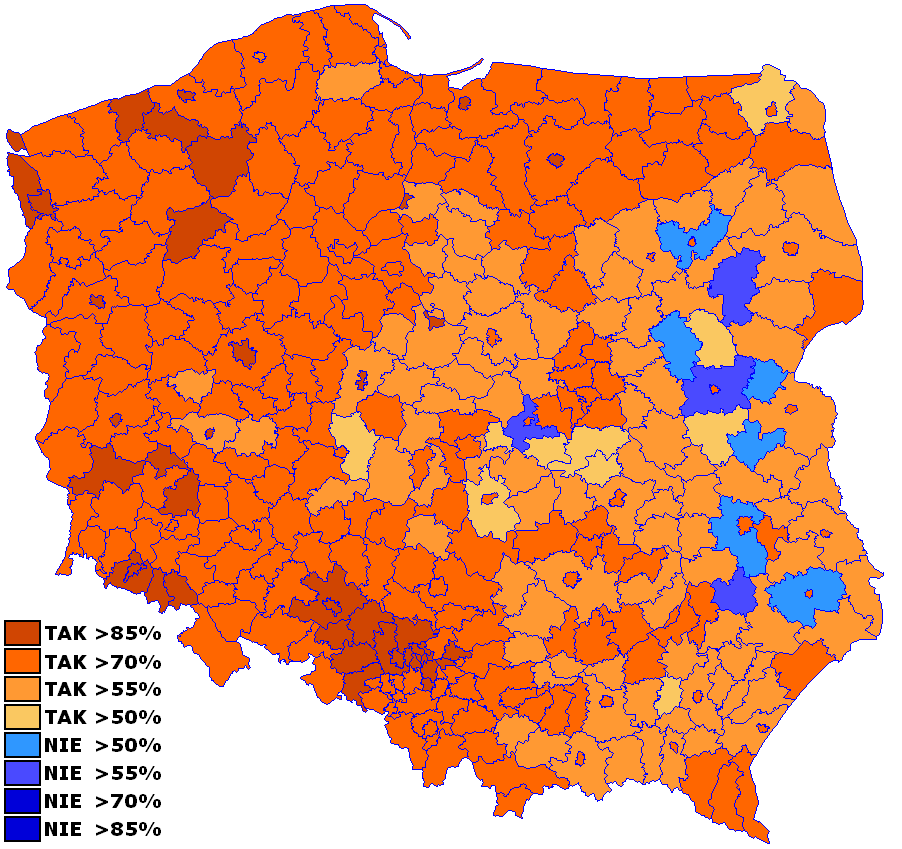 Referendum 2003

77,45% pro – 22,44% proti

Účast 58,85%
Německá menšina
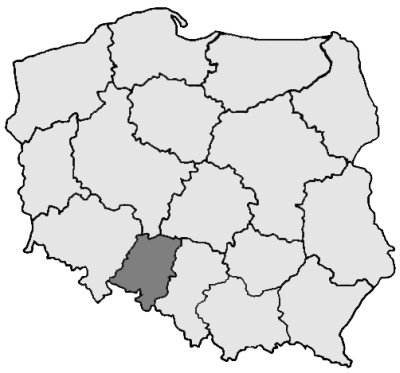 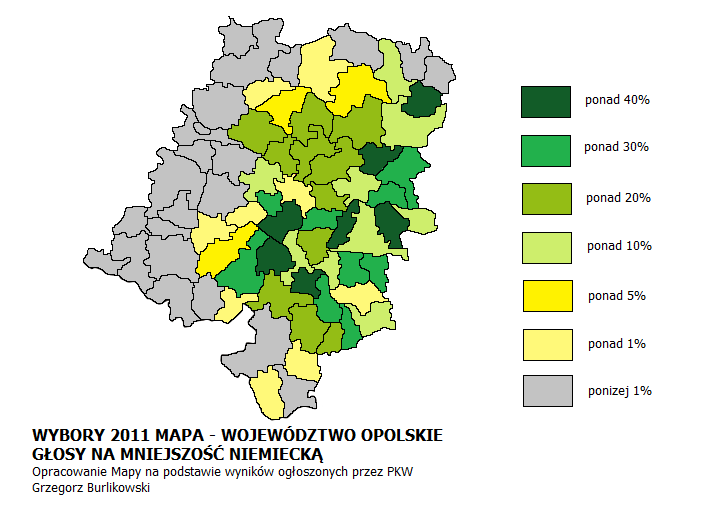 Závěr
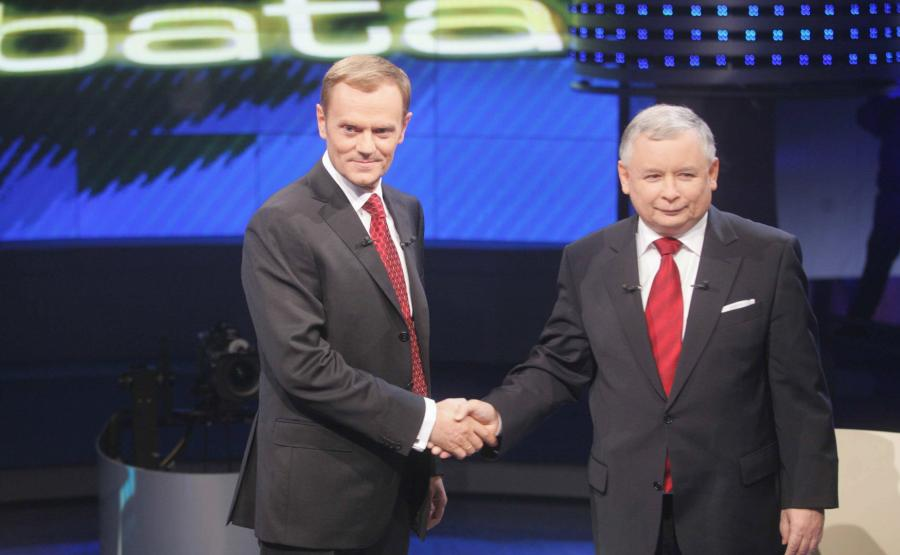 Silná polarizace

Polsko A x Polsko B

Města vs. venkov

2019?